Research and SAA: Research Forum Update
Nance McGovern
Co-chair/Co-founder Research Forum 
14th Research Forum – August 5, 2020
Research Forum: Scope and Purpose
Scope - include and balance: 
Innovative Practice – with implications/benefits beyond local use 
Research – across a broad spectrum to benefit our applied domain
Contributors: researchers and practitioners, educators and students, early-career to long-term, whoever is working in the space … 
Purpose: encourage members, archivists, and others to engage a growing range of research and innovative practice focused on enhancing and expanding archival principles, practice, and  community
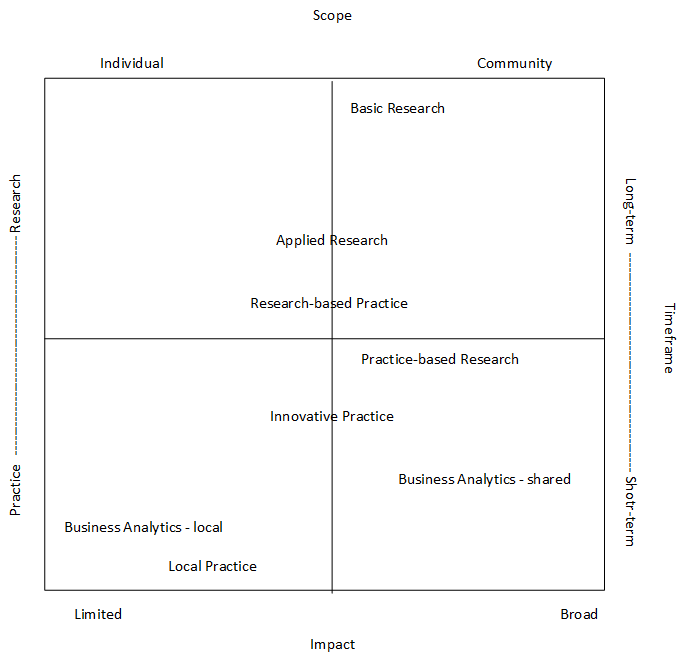 SPN Research & Innovation FrameworkContinuum Grid June 2020Aaron ChoateDianne DietrichSophia Lafferty-HessNance McGovernSPN coordination:  Jessica Farrell   Jessica Myserson
https://www.softwarepreservationnetwork.org/
Research Design Classification
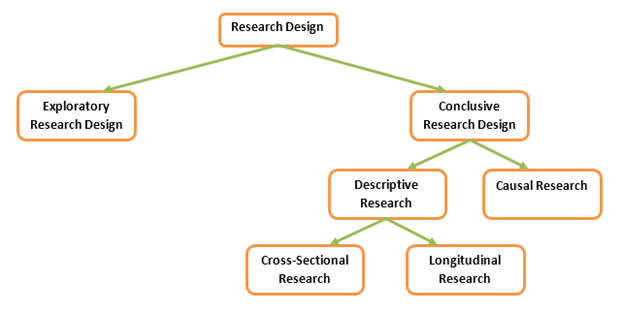 http://researchdesignmethod.com/research-design/research-design-classification/
SPN R&I mapping: What might a Research in SAA diagram like thislook like?Research ForumCORDASAAFBIndividuals/groupsAA / publicationsmore ….
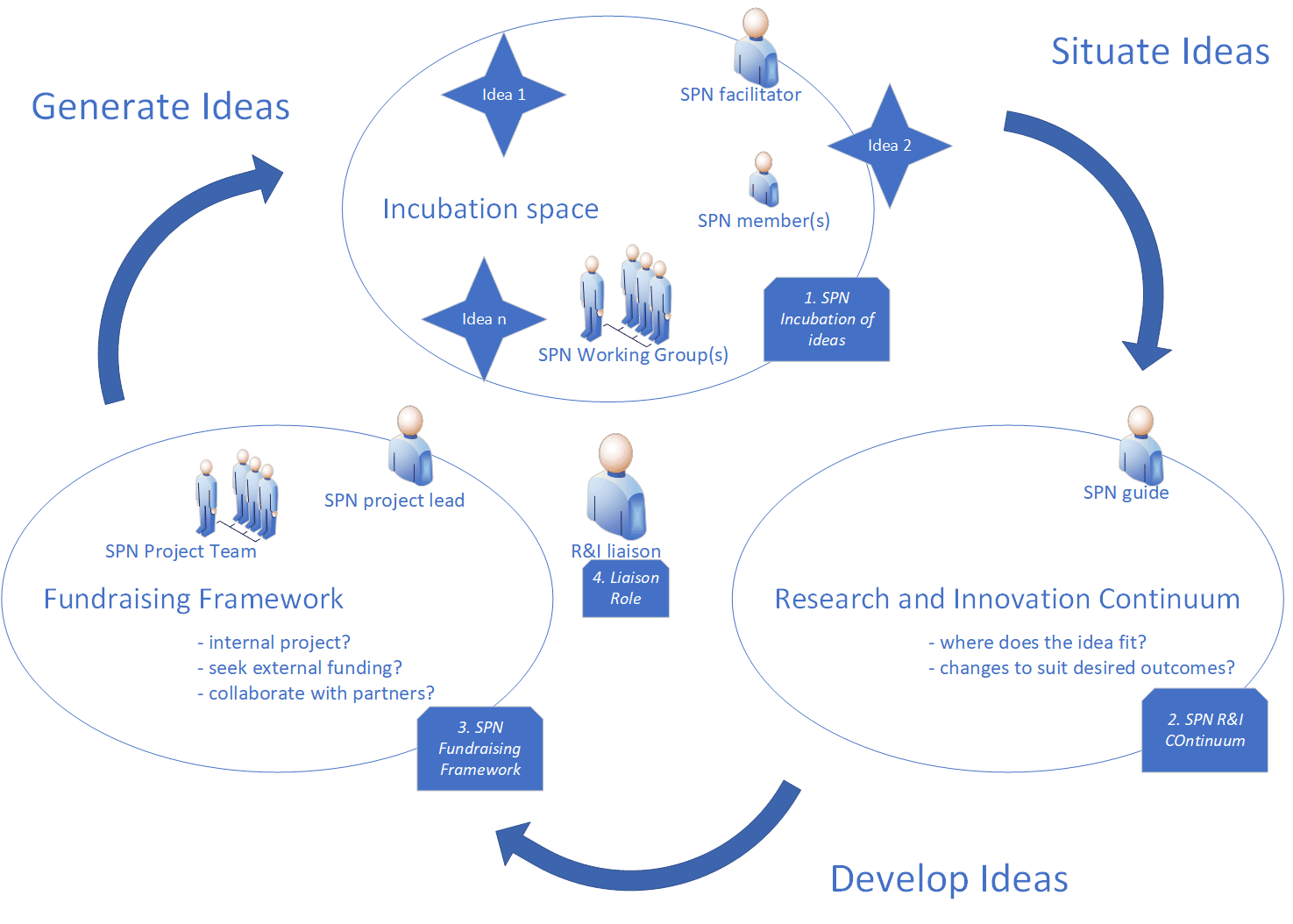 Research Forum: Current programs and services
Full proceedings (abstracts and bios, slides, poster images) since 2007
Research papers since 2008
Research papers with peer review
Research papers without peer review (out of scope, preference)
Research reports (content in any form that supplements/enhances presentation 
New this year: recorded sessions that will be shared
Research Forum:Possibilities …
Encourage SAAFB grants recipients to present at Research Forum
Coordinate with AA and SAAFB on calls for specific topics or outcomes 
Initiate Research Forum (or simply Research) webinars – with CORDA? 
Work with CORDA to adapt the SPN R&I Framework for SAA
Collaborate on building SAA capacity:
Training and partnering on research and innovation: problem statements, methodologies, data visualization, sharing results/findings 
Follow up on outcomes – AA, publications, implementation, outreach – thanks, Cal!
Thank you!Stay tuned for Research Forum updates… 2021 will be our 15th Anniversary!